МАСТЕРСКАЯ ТВОРЧЕСТВА  ДОБРЫЕ СОСЕДИ
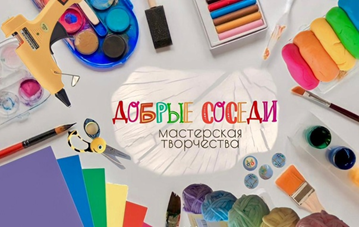 г.Новороссийск, ул.Карамзина, д 35-37
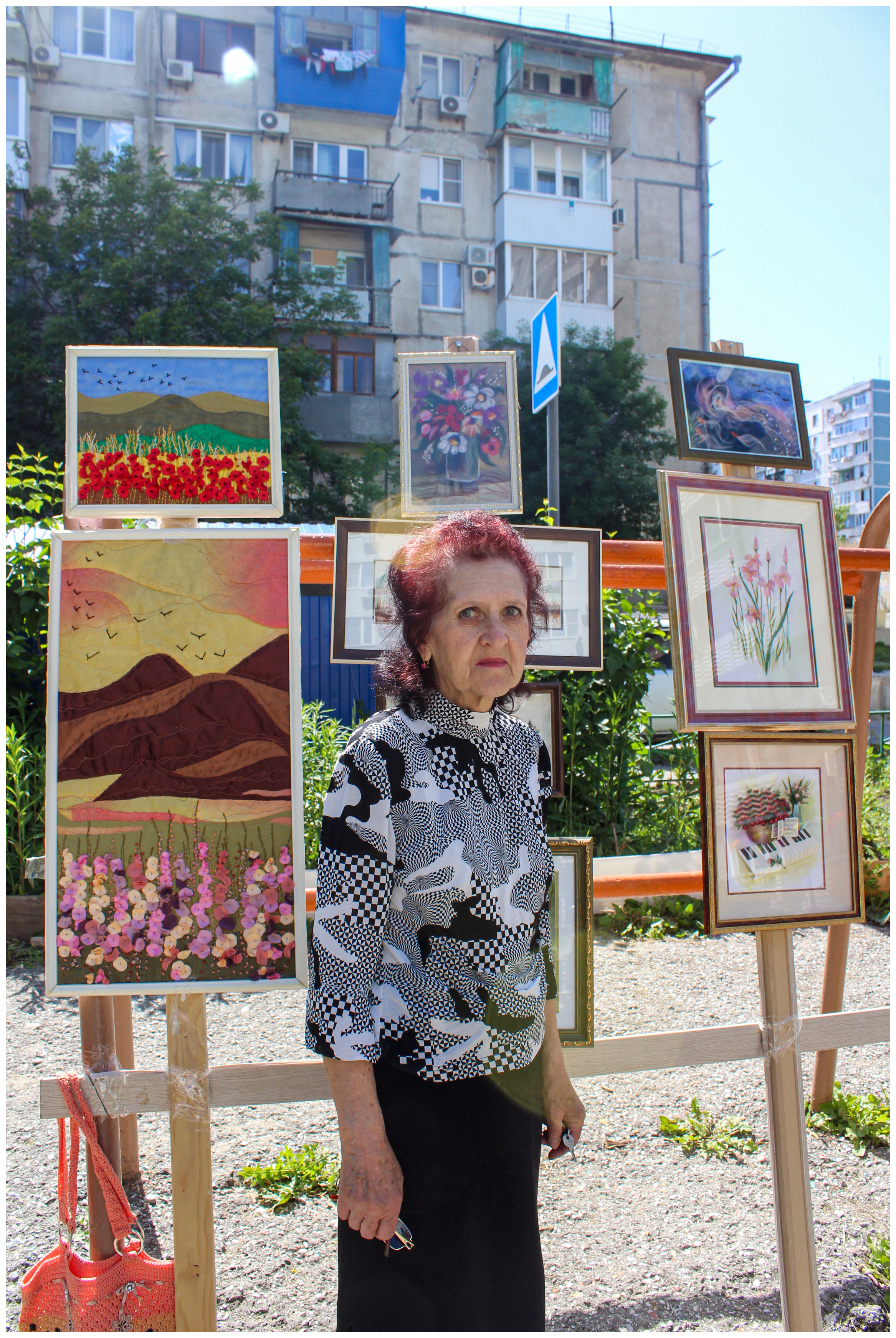 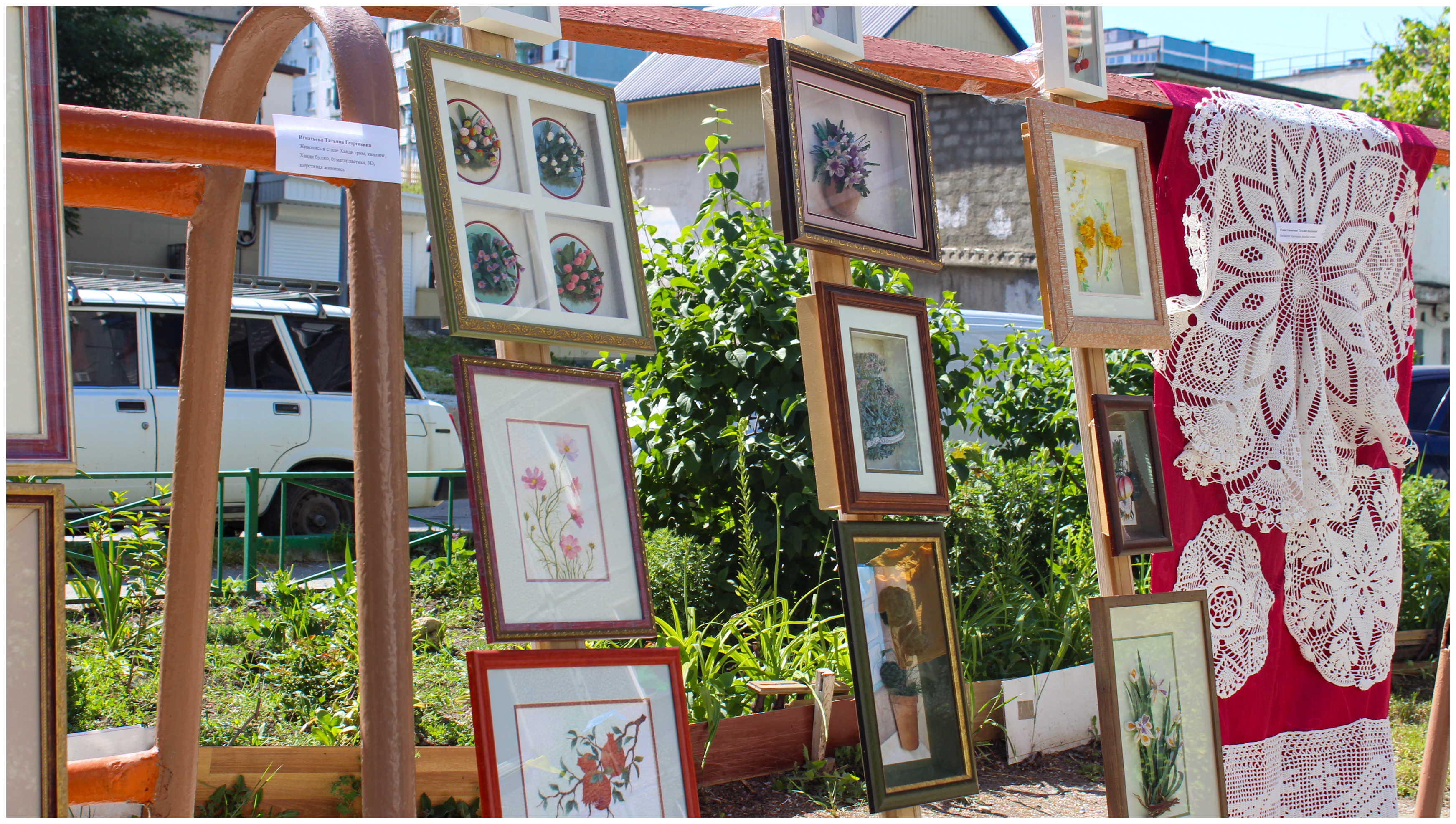 Творческие люди
Творческие люди, это находка для двора многоквартирного дома. 
В 2022 г на празднике «День соседей», жительницы нашего дома устроили выставку своих творческих работ, это вышивка, рисунок, квиллинг, вязание и т.д.  Выставка имела огромный успех.  Все присутствующие были поражены, что рядом живут такие таланты. И в тот момент появилась идея, о создании мастерской, в которой наши мастерицы будут делиться своими талантами.
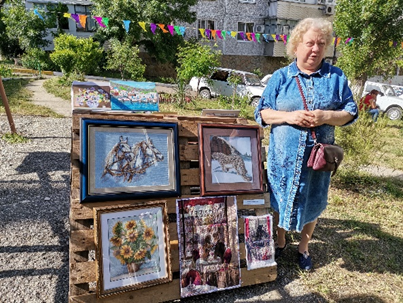 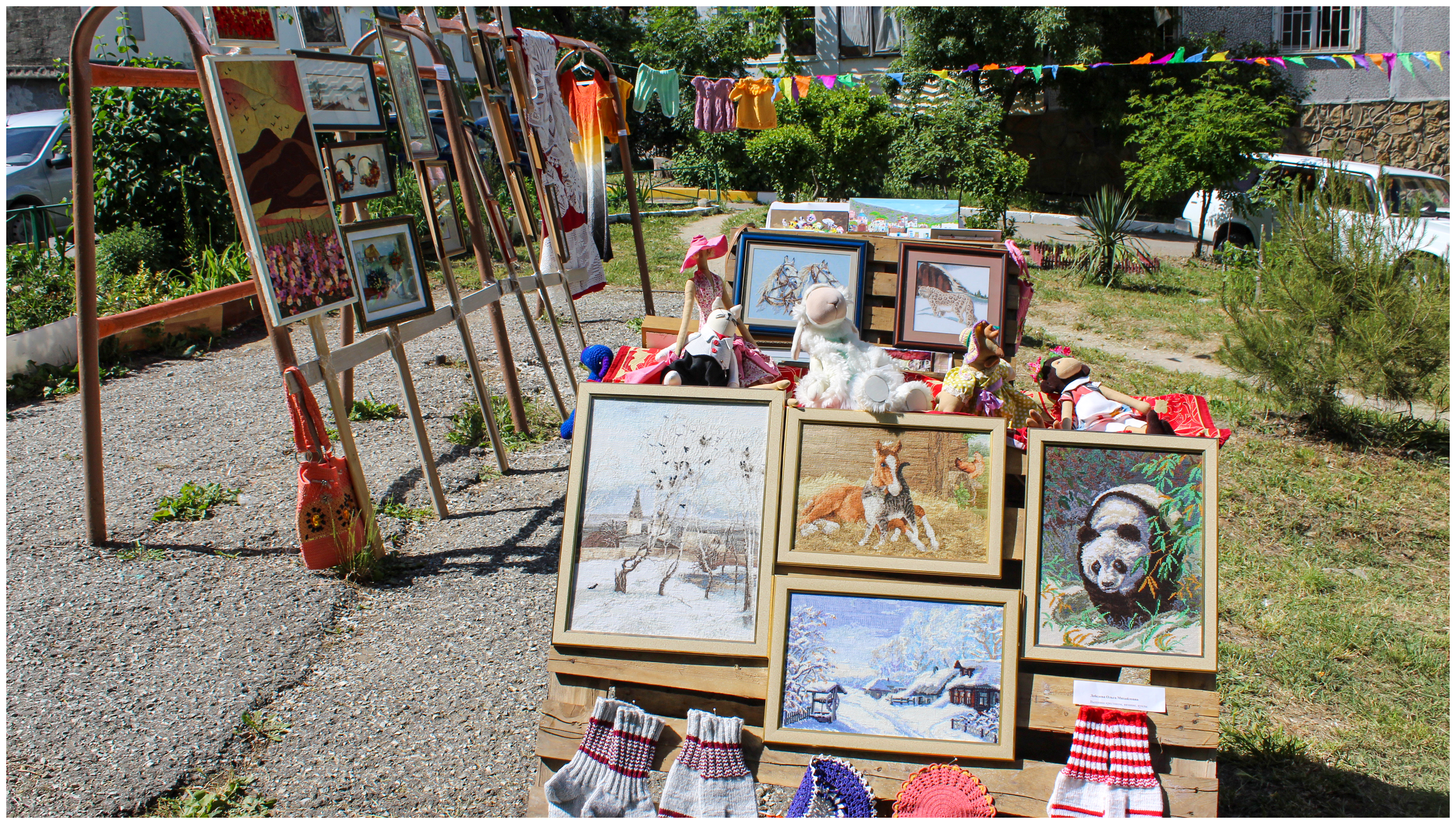 Мастерская творчества ДОБРЫЕ СОСЕДИ
01 Общее решение
02  Ремонт
03 Штукатурка, шпатлевка, побелка
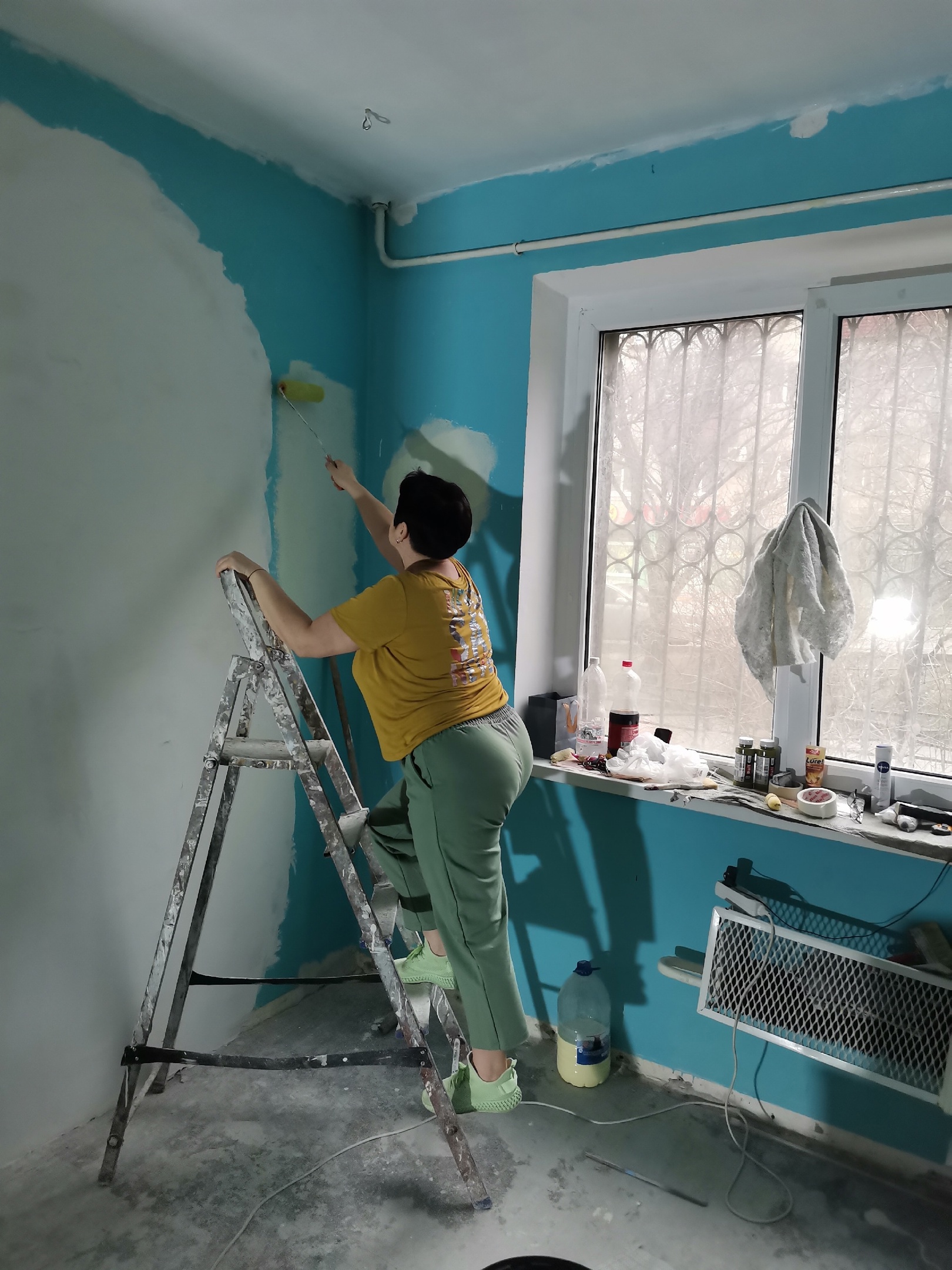 Собственники дома приняли решение, из помещения колясочной, создать творческую мастерскую, в которой будут творить как взрослые, так и дети
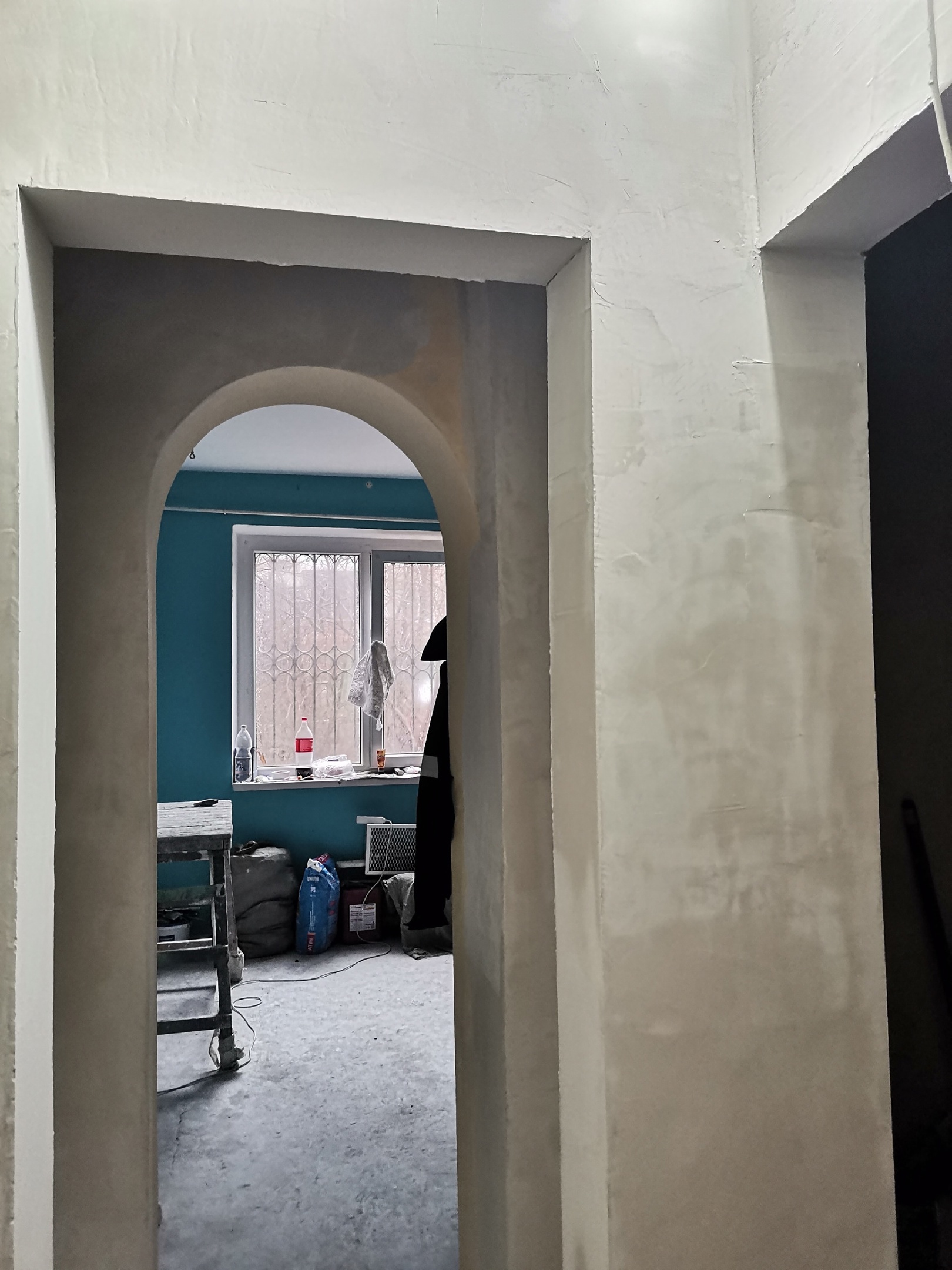 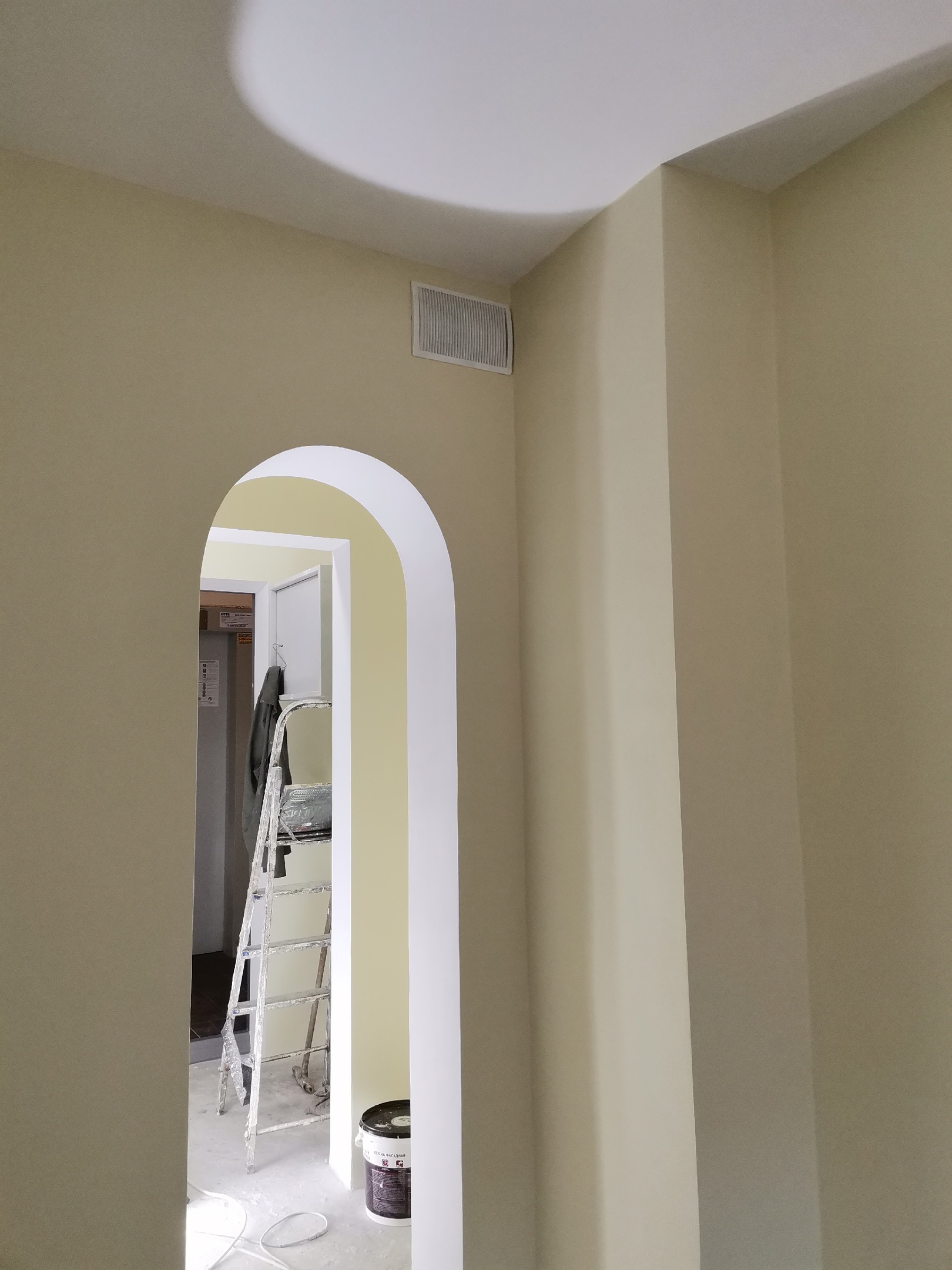 Помещение досталось сложным, запущенным. Но нас это не остановило!
06 Вывеска
04 Декор
05 Последние штрихи ремонтных работ
Укладка линолеума
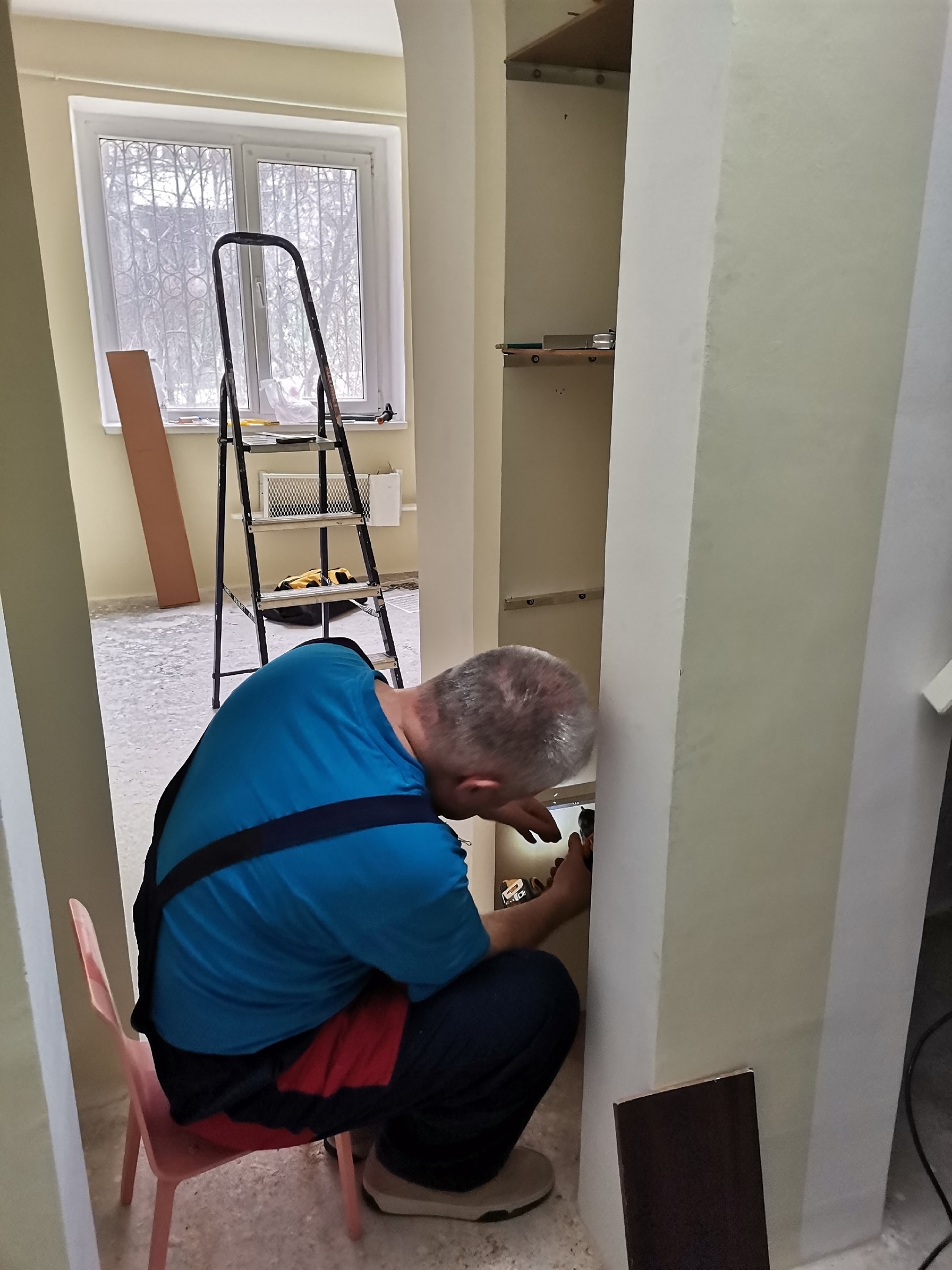 Полочки, для готовых творческих работ
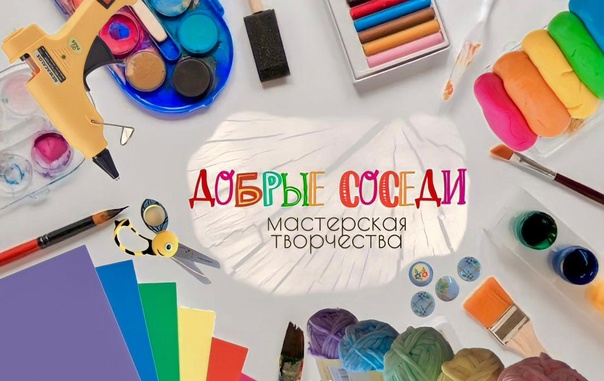 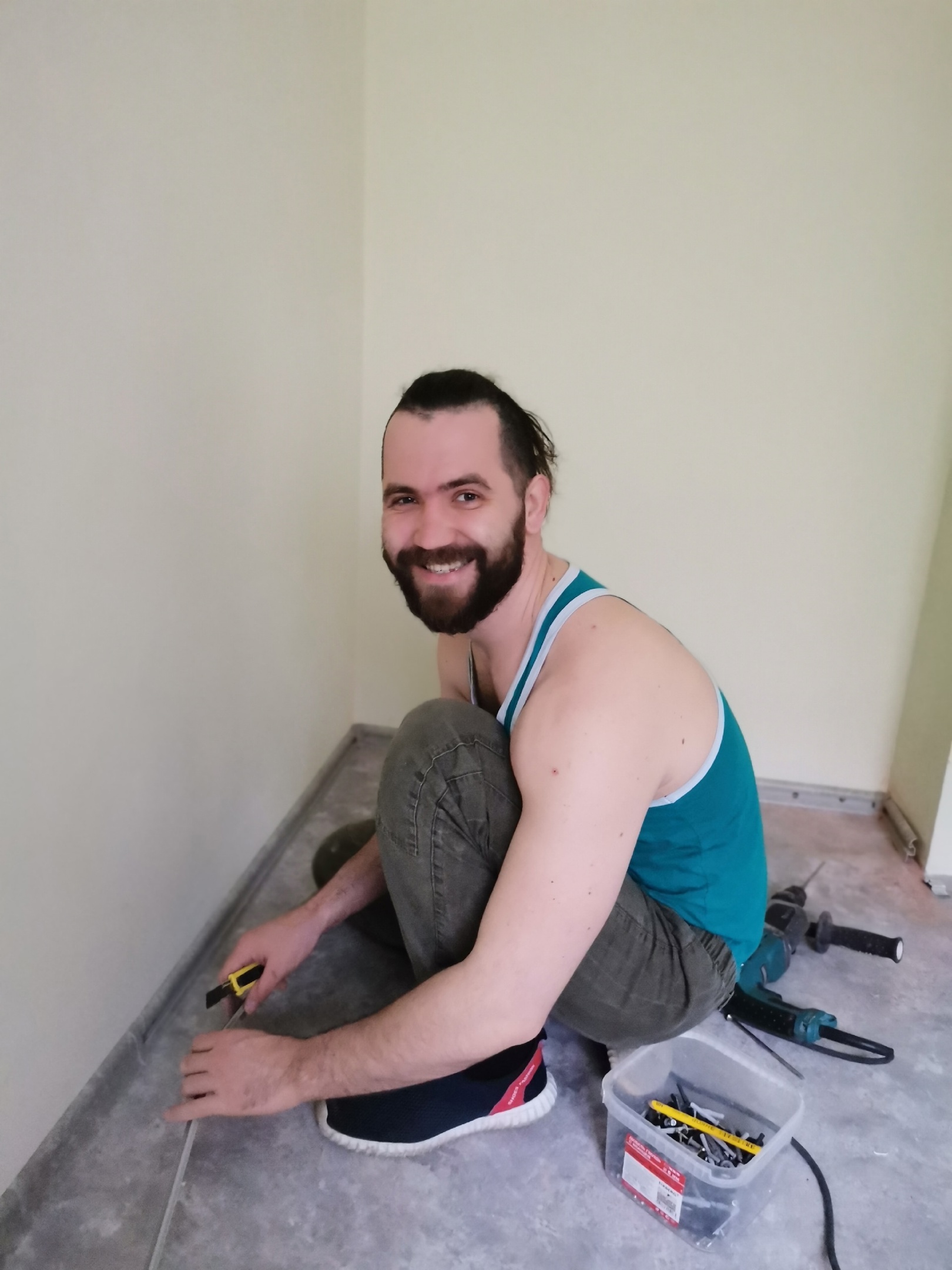 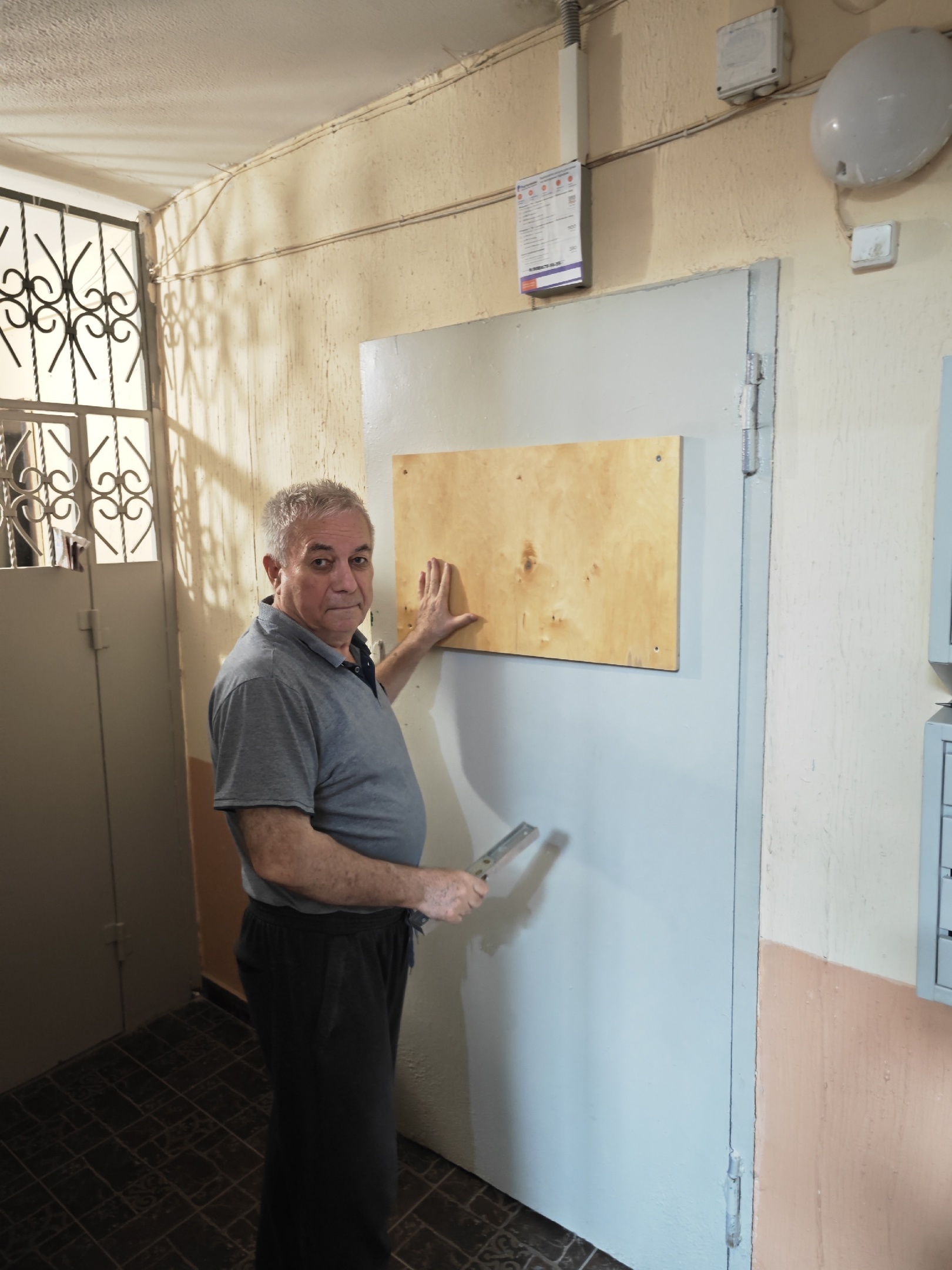 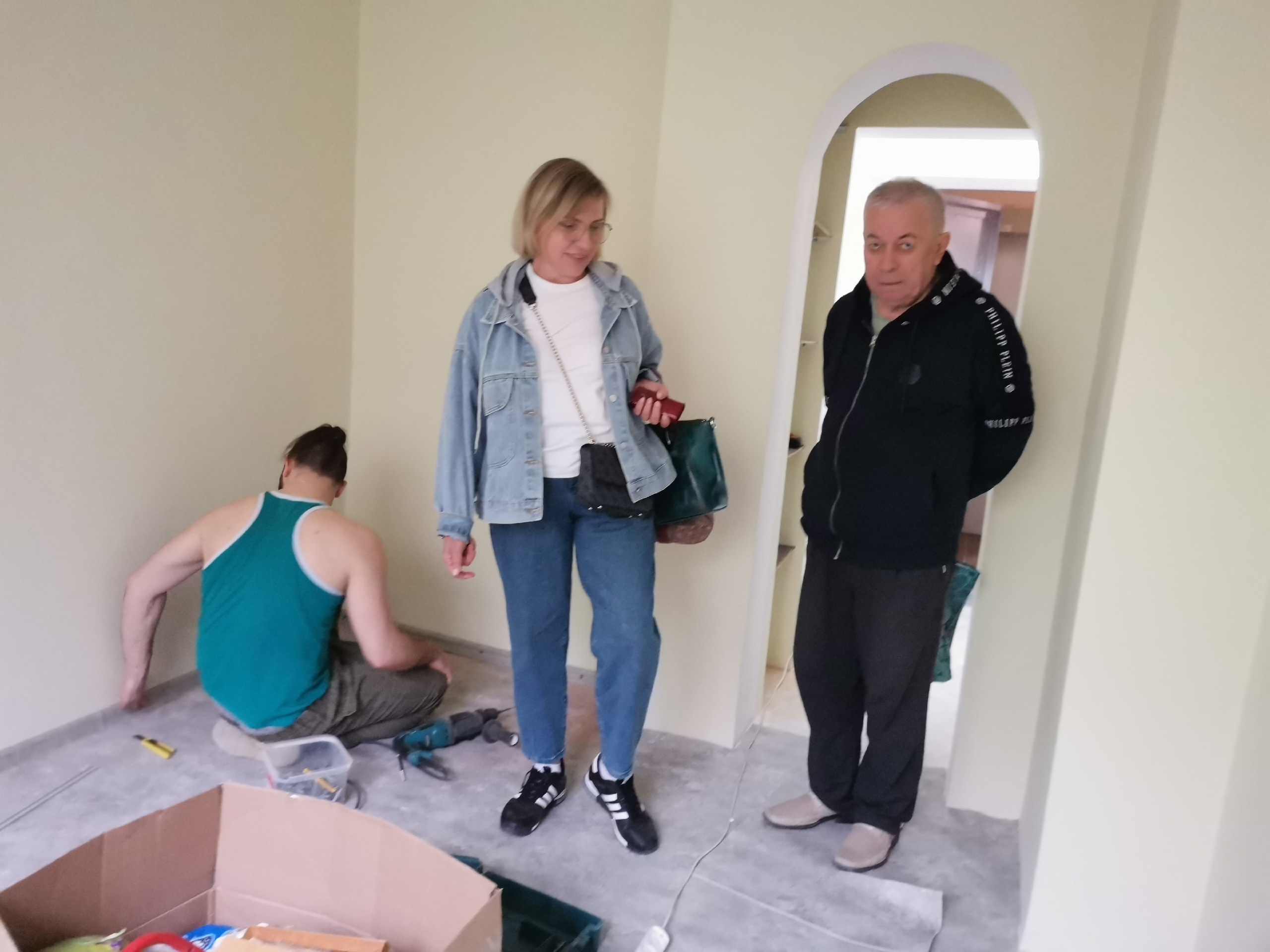 Наши мастер-классы и не только
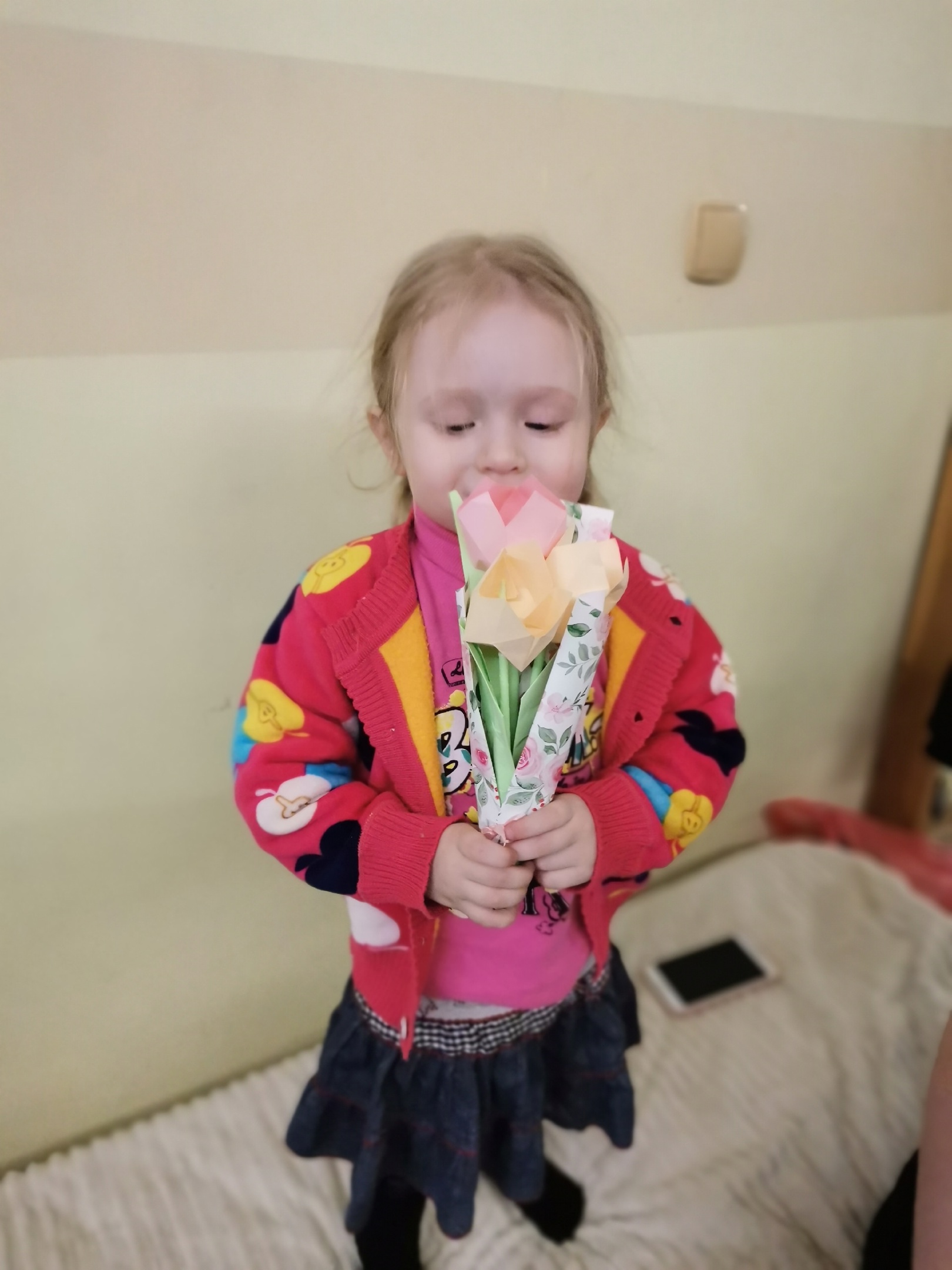 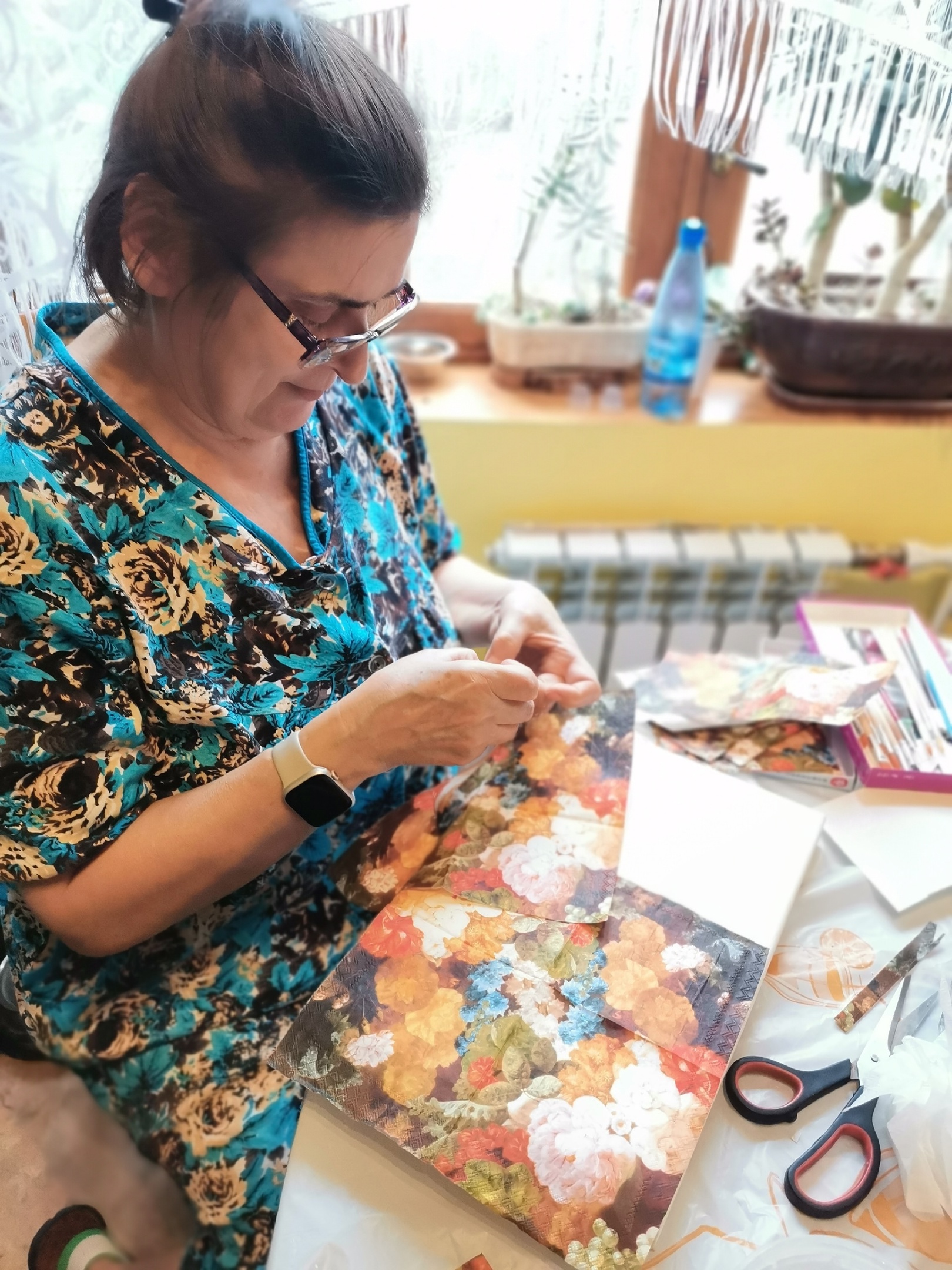 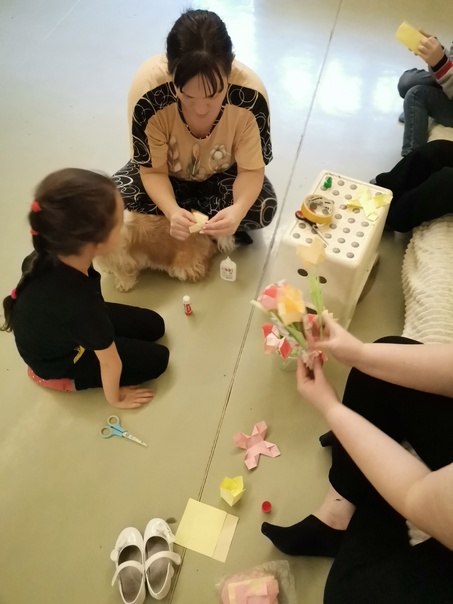 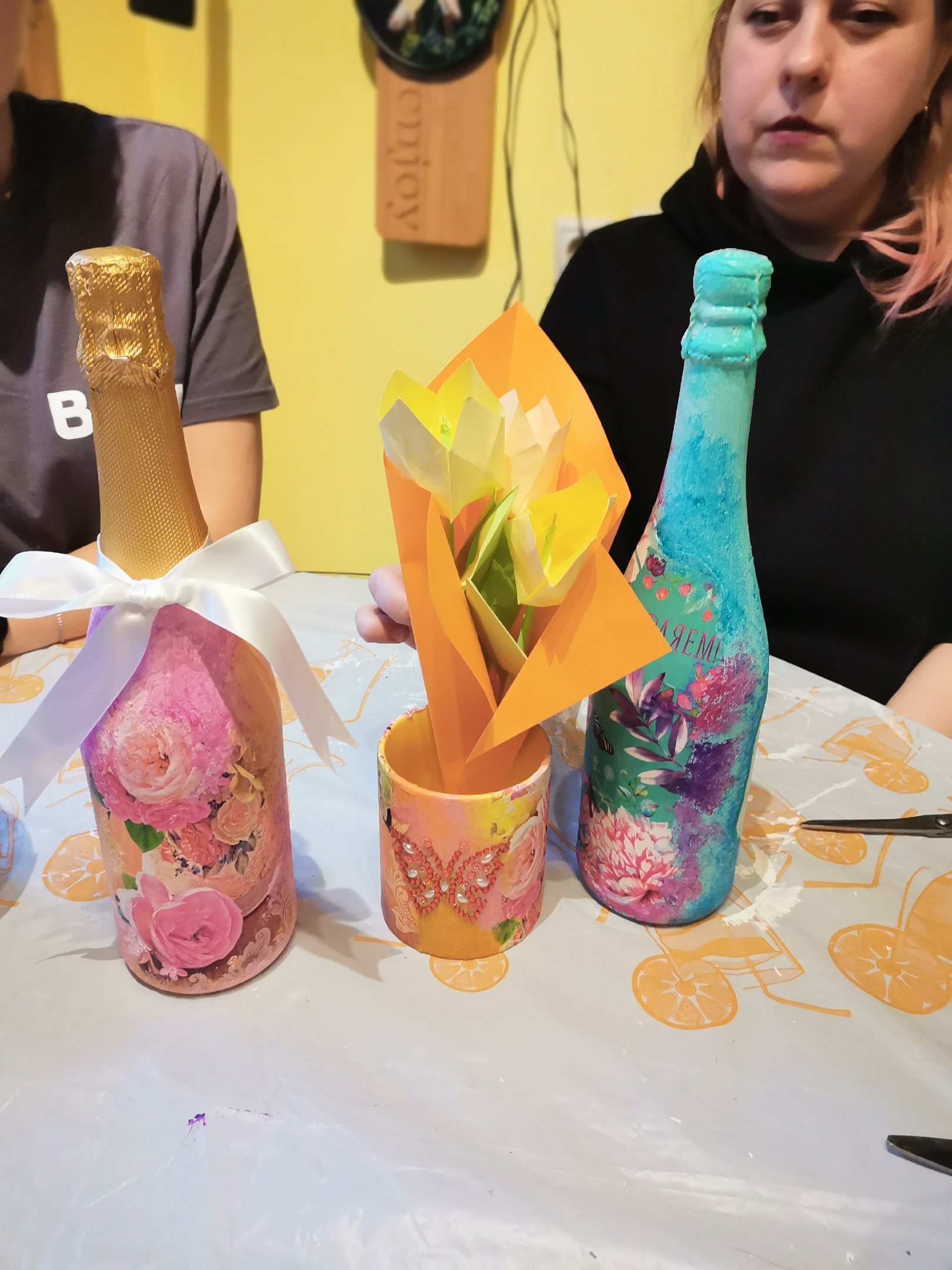 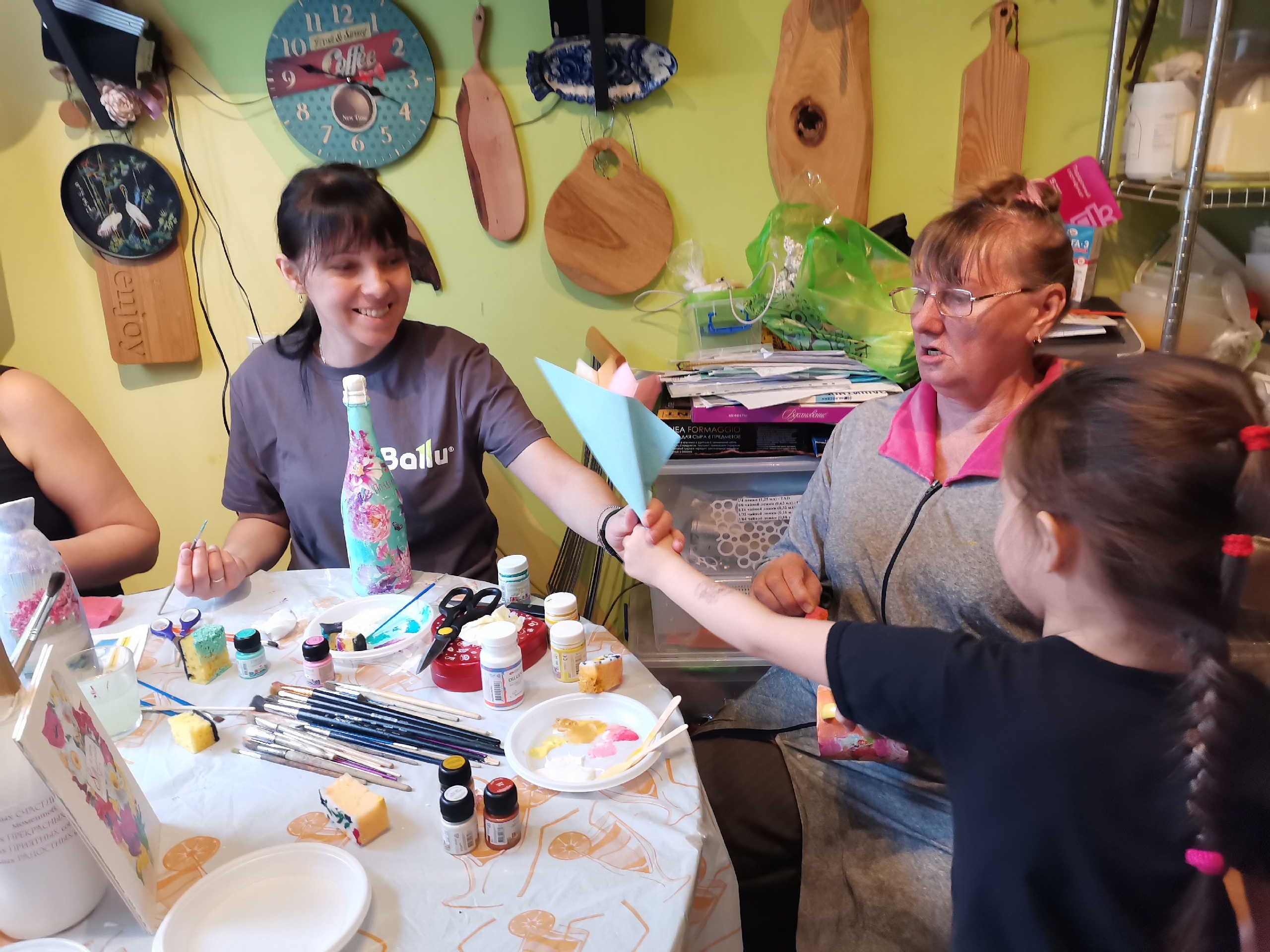 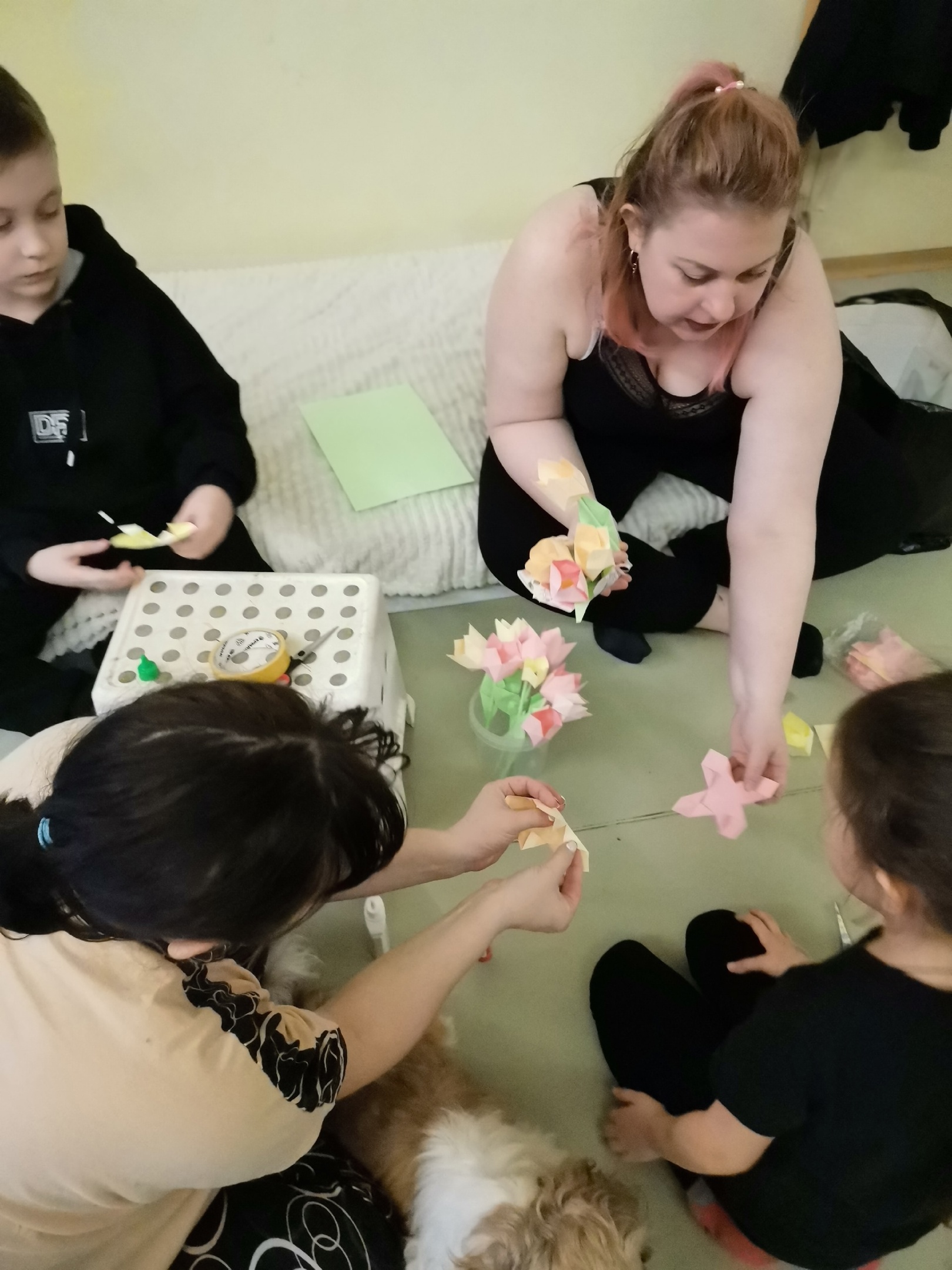 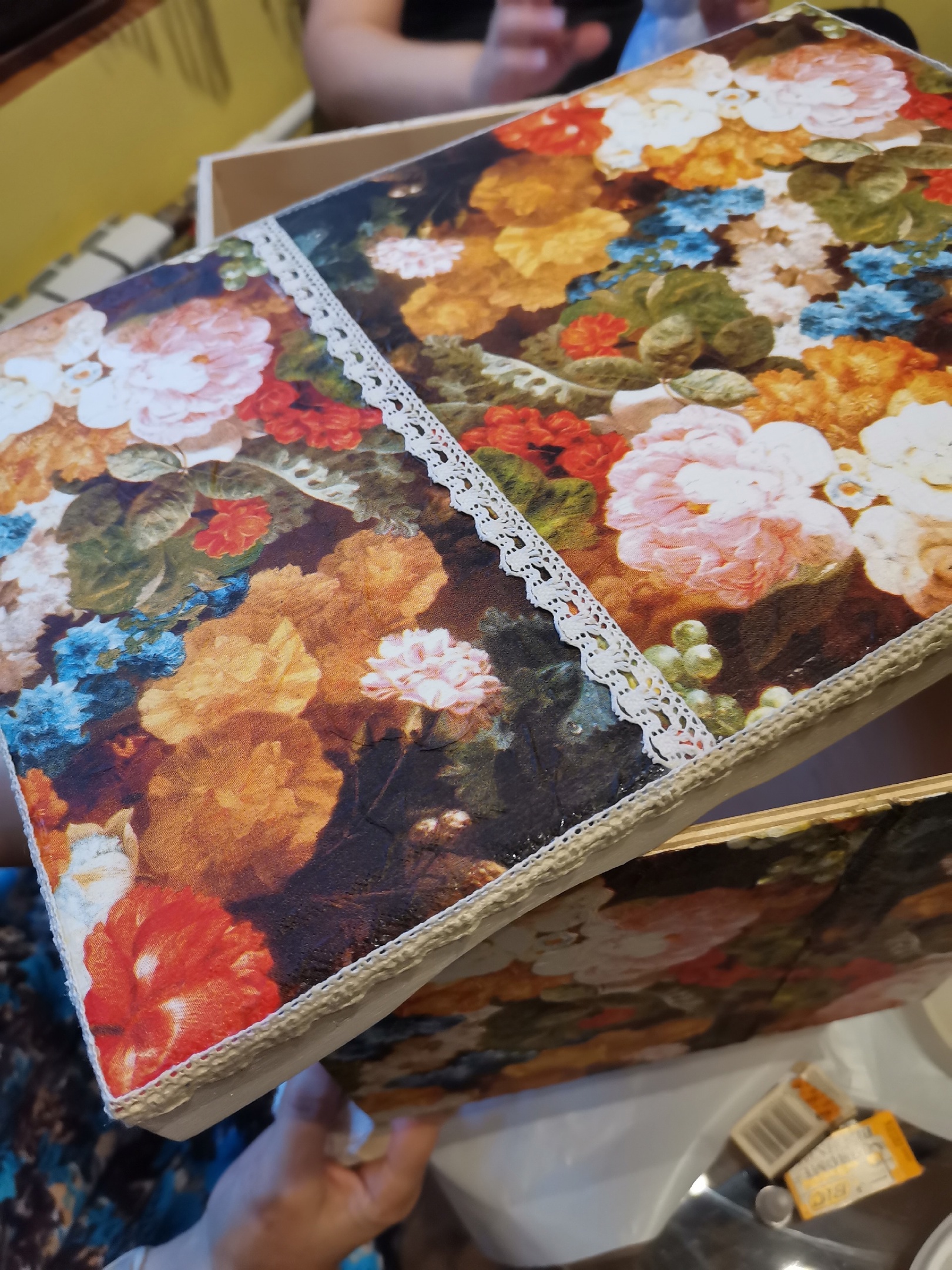 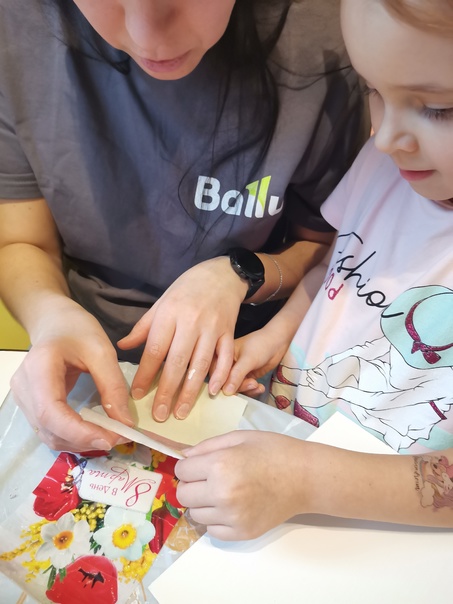 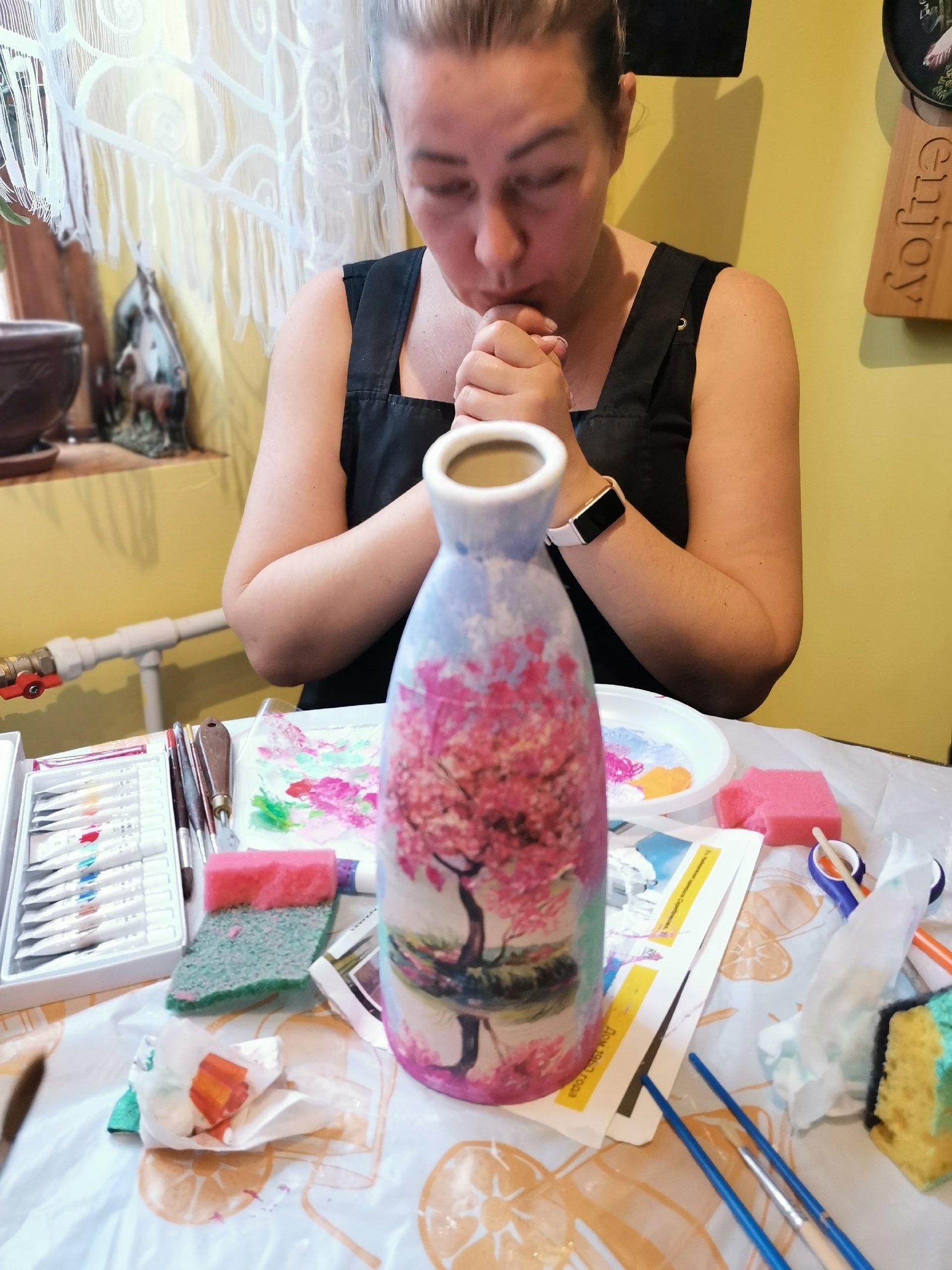 Заблаговременно активные жители начали подготовку к международному празднику  
"ДЕНЬ СОСЕДЕЙ". 
Провели мастер-класс по изготовлению подставок под записочки. В домашнем хозяйстве – это нужная вещь. Эти подставочки  были подарены  активным соседям, за их труд и заботу о нашем доме и дворе.
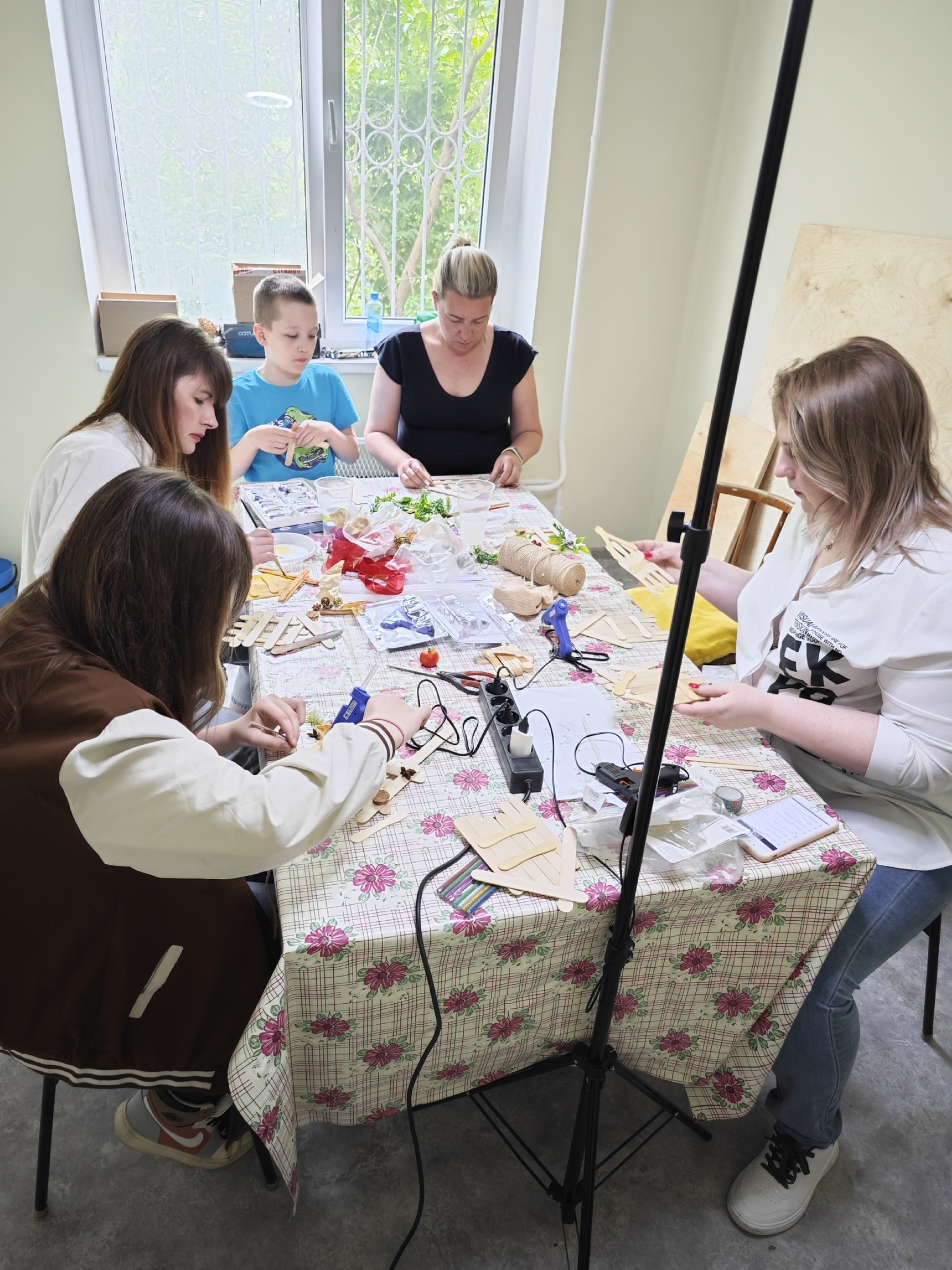 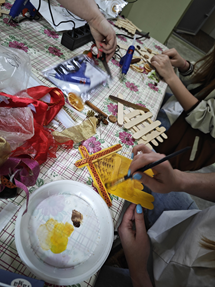 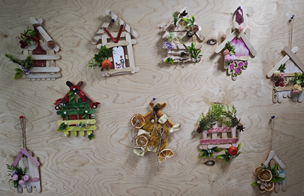 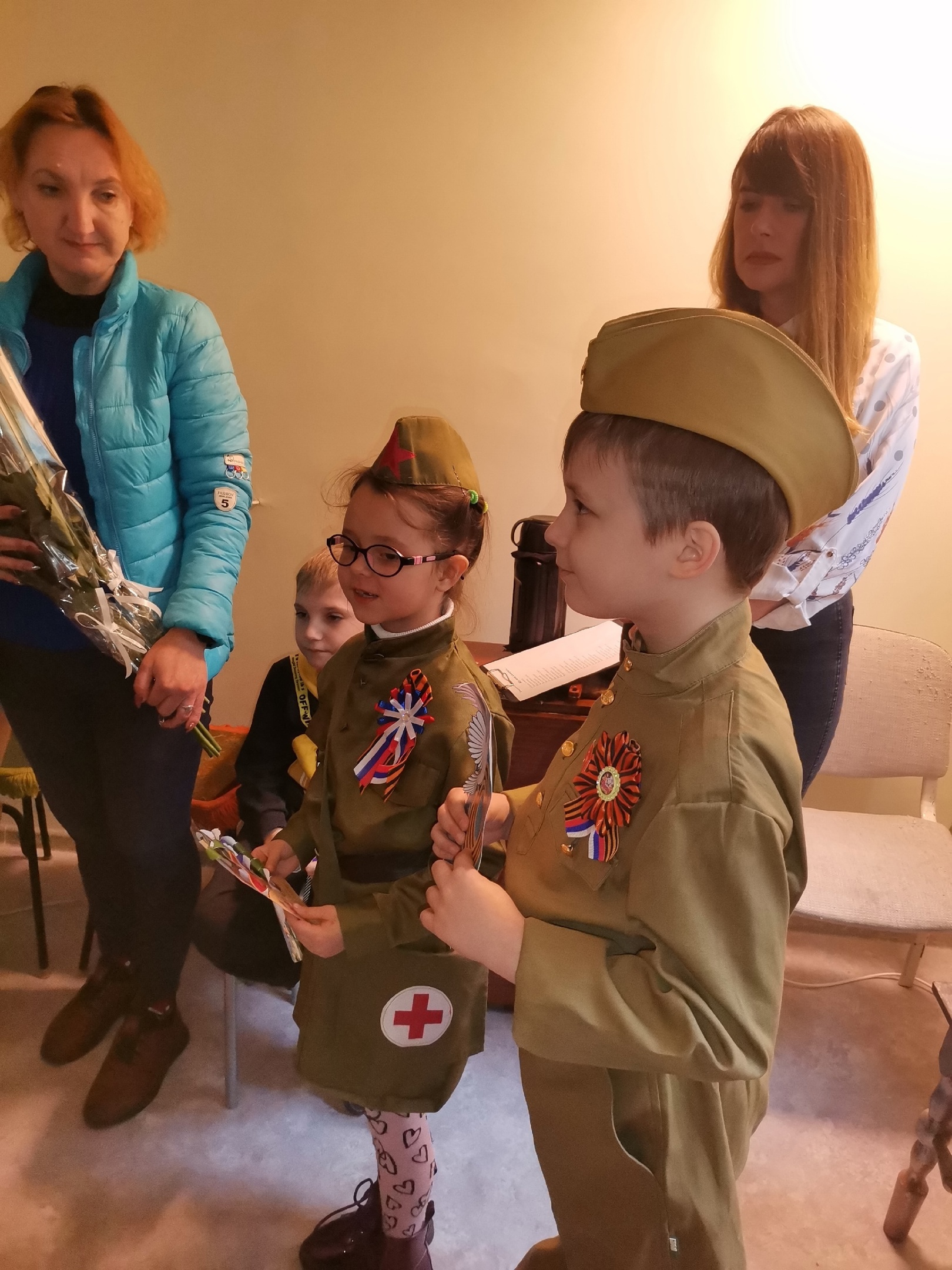 Патриотизм, неотъемлемая часть жизни соседей
Каждый год активисты дома, поздравляют наших почетных жителей Колпак Марфу Борисовну – труженик тыла ВОВ, Петрова Софью Васильевну – малолетний узник ВОВ, Федину Светлану Георгиевну - малолетний узник  ВОВ, Криворот Раиса Ивановна - малолетний узник ВОВ. Детвора читает стихи , дарит цветы и открытки. Жители поддержали акцию «Бессмертный полк нашего двора», погода в этом году нас немного подвела, разместились в помещении мастерской.
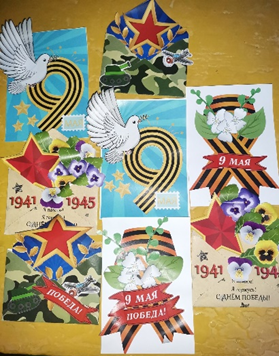 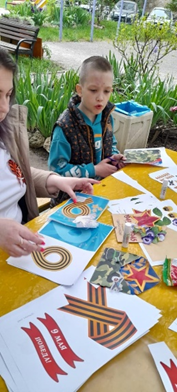 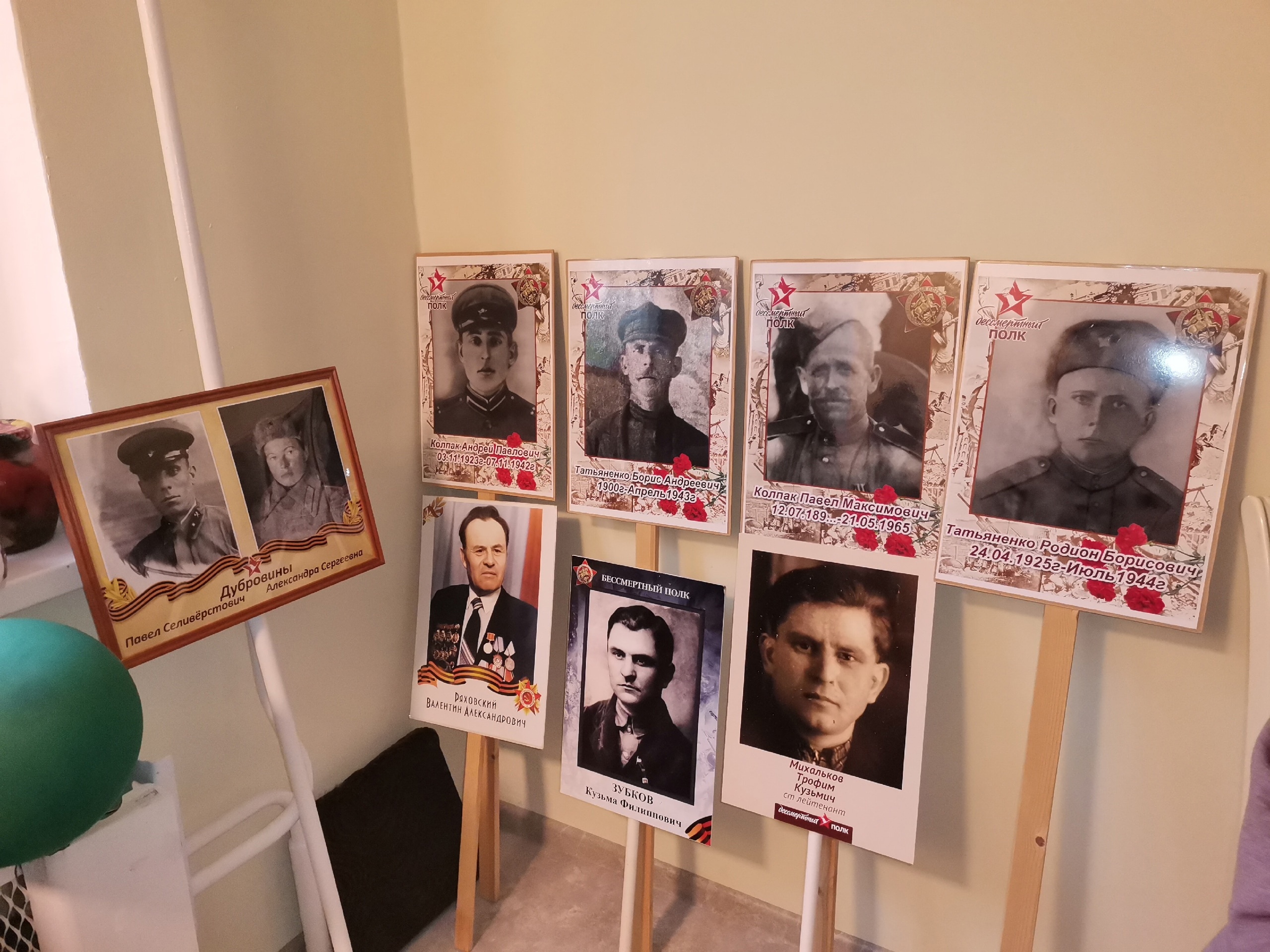 Просматривая местную газету, семья Дубровиных, обратила внимание на одну из публикаций в напечатанном издании посвященную героям малоземельцам под заголовком "Наши герои". Зная, что есть мастерская "Добрые соседи«, в которой часто проводятся мастер-классы для детей, собираются соседи и проводятся мероприятия, семью посетила одна небольшая идея. В целях патриотического воспитания подрастающего поколения, на домашнем совете было принято решение, изготовить и разместить плакат с фотографиями, фамилиями и кратким описанием подвига защитников города в мастерской дома. У жителей появиться возможность, изучить подвиг наших героев, защищавших и освобождавших наш город во время Великой Отечественной войны.
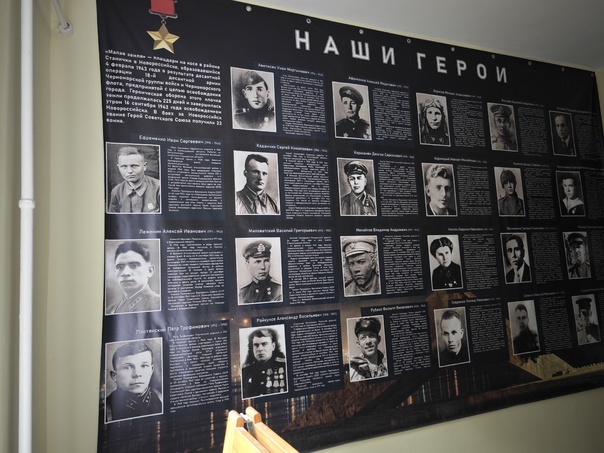 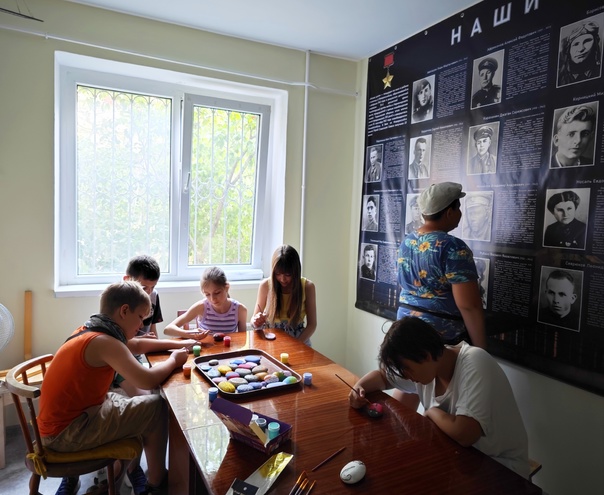 Спасибо за внимание!
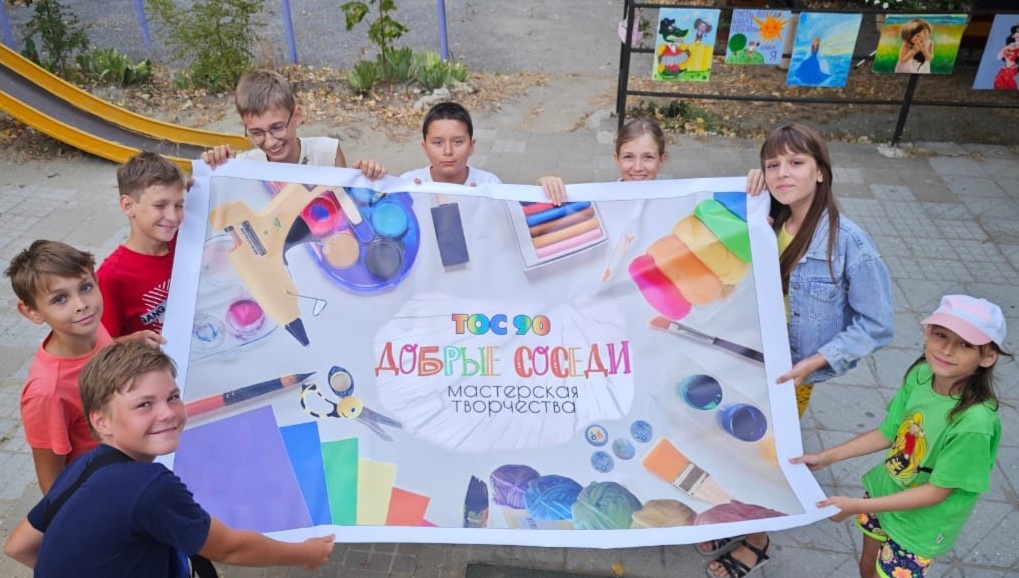 vk.com/tos90_nvrsk